В кружева будто одетыДеревья, кусты, провода.И кажется сказкою это,А в сущности – только вода.Безбрежная ширь океанаИ тихая заводь пруда,  Струя водопада и брызги фонтана,И все это – только вода.
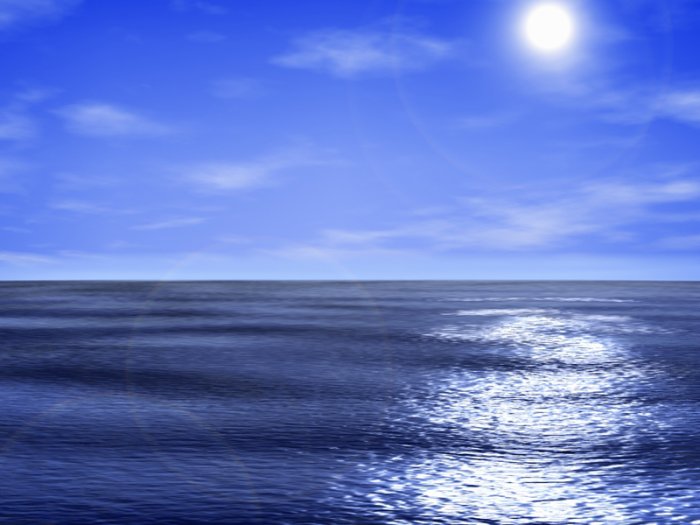 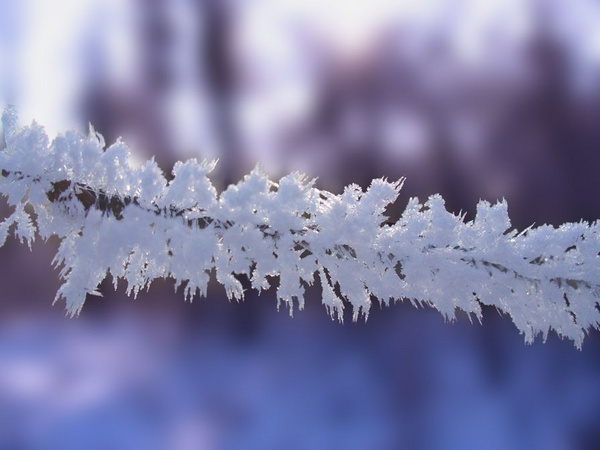 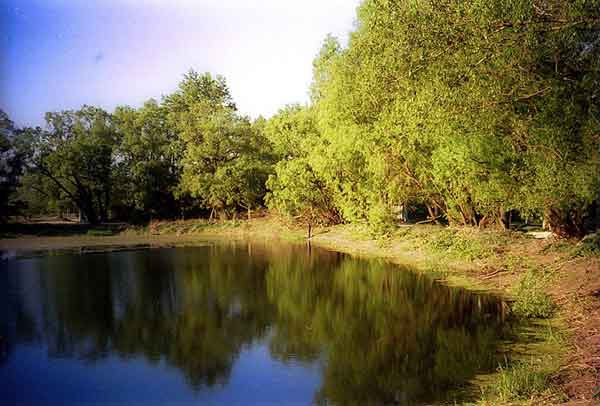 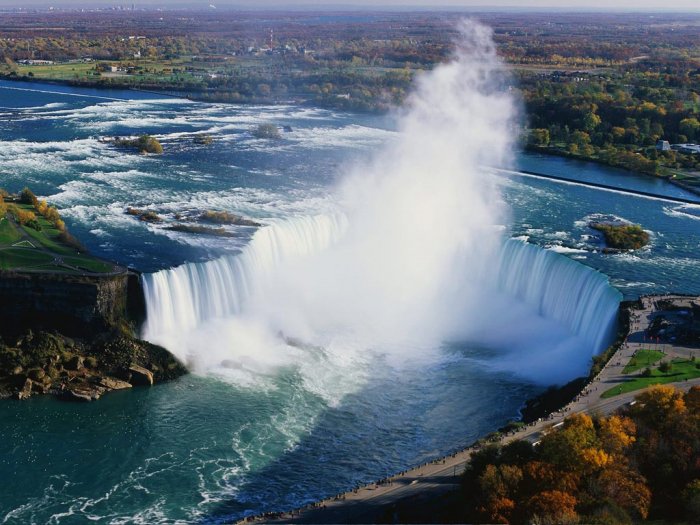 ГИДРОСФЕРА
Тема:«Просторы  Мирового  океана».
Части  Мирового океана
 Палитра  океана
Отголоски  путешествий  и  открытий
Ботанические  щедрости  и  зоологические рассказы
 Почему  так  звать  и  величать?
Части гидросферы
Участки океана
Участки  суши
Архипелаг

Ос т ров 

Полуостров
Море

Пролив

 Залив
Участники  дальних плаваний
Г. Гудзон
В. Беринг
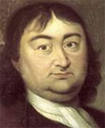 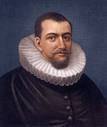 А. Тасман
Ф. Магеллан
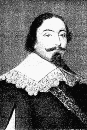 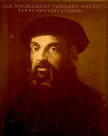 Ф.Дрейк
Д.Лаптев
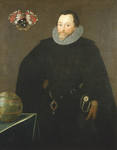 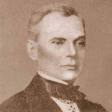 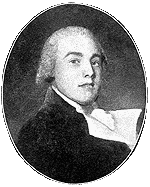 Д. Басс
Живой организм
Природный объект
Водоросли


собака 

коралловые  полипы 

черепаха
Канарские  острова

Большой  барьерный  риф


Саргассово  море

остров  Галапагос
Провести сопоставление:1.«Остров  контрастов», 2.«Геркулесовы  столбы», 3.«Зеленая  страна», 4.«Жемчужина  Индийского  океана»
( Исландия, Гренландия, Шри – Ланка, Гибралтарский  пролив)